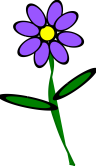 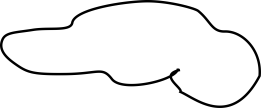 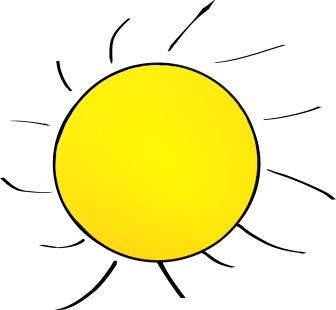 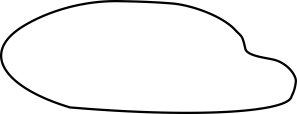 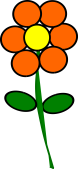 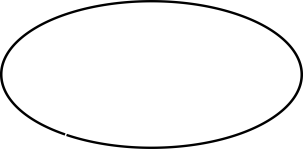 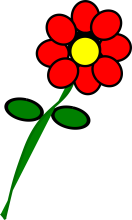 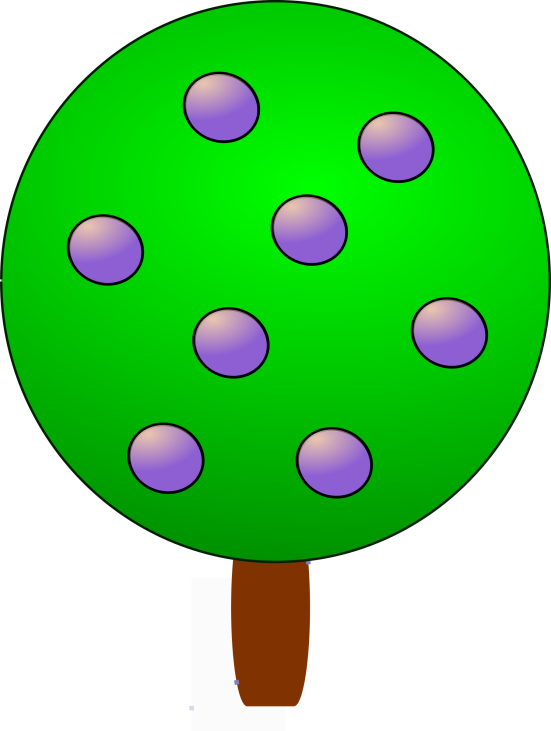 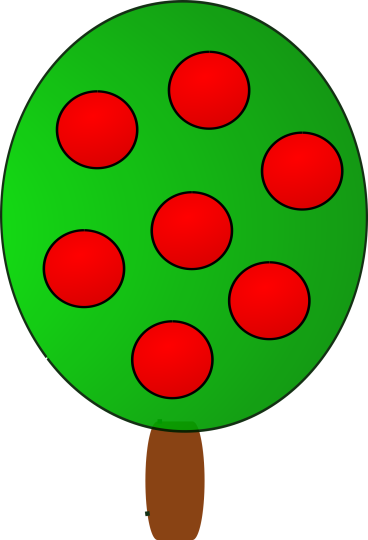 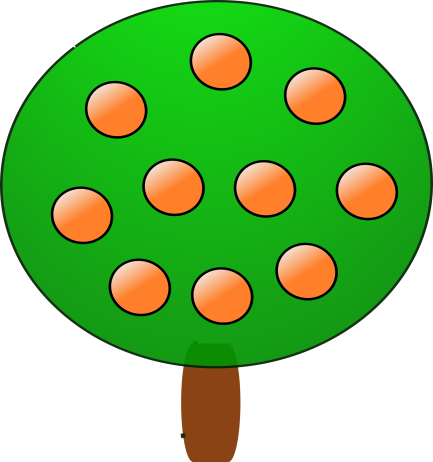 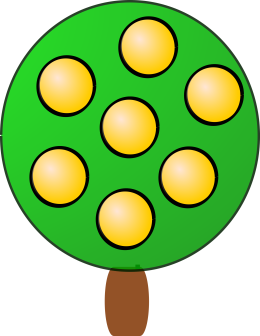 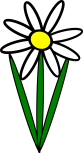 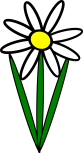 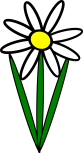 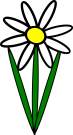 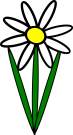 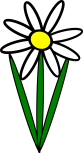 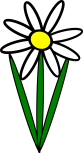 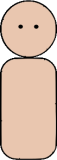 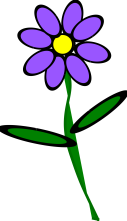 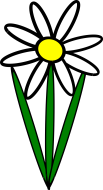 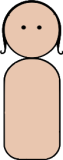 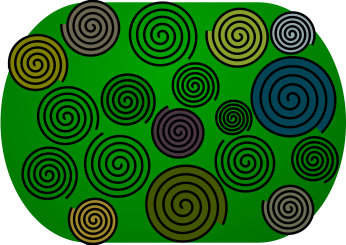 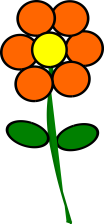 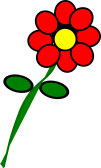 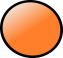 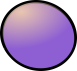 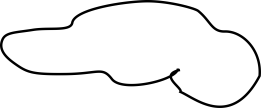 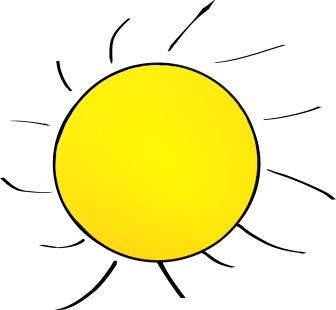 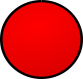 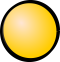 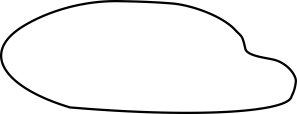 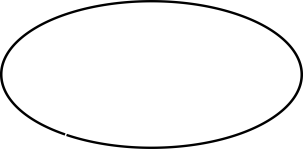 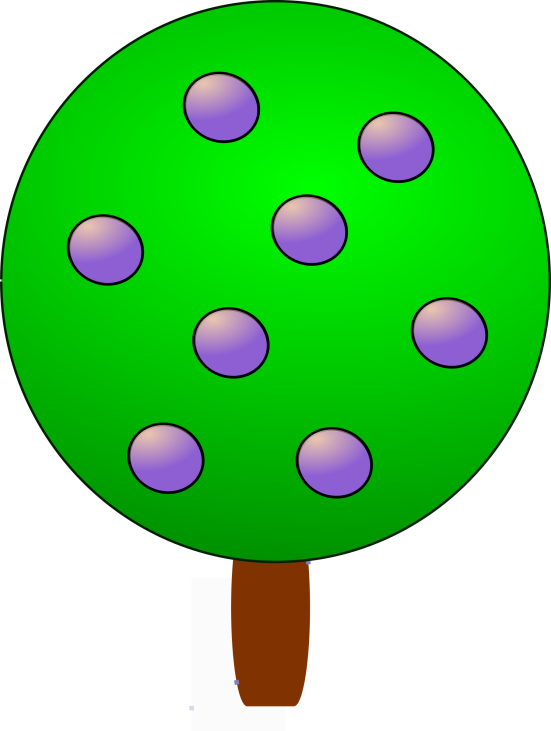 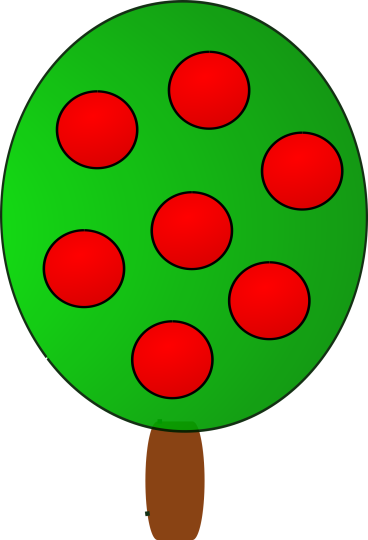 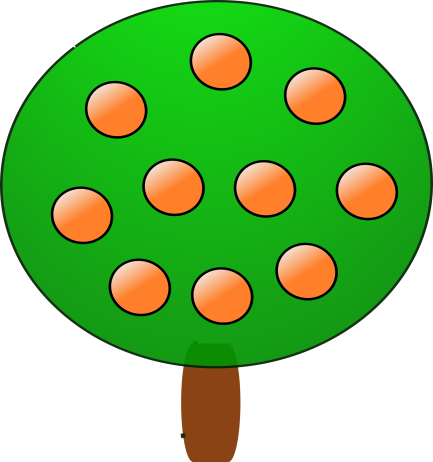 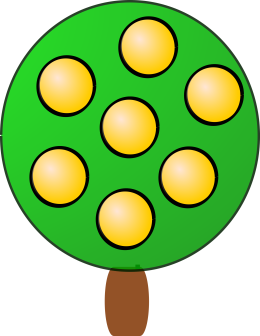 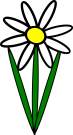 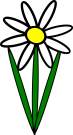 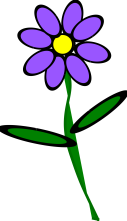 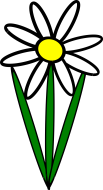 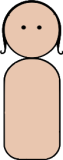 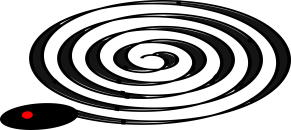 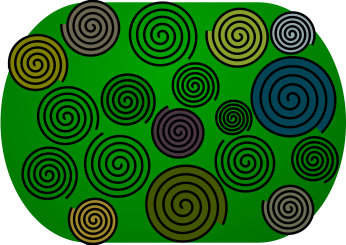 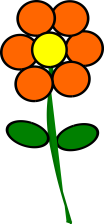 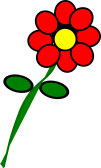 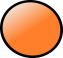 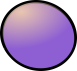 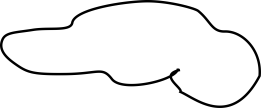 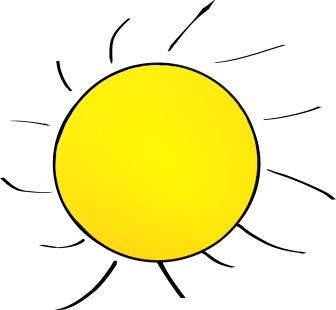 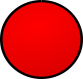 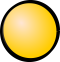 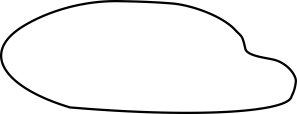 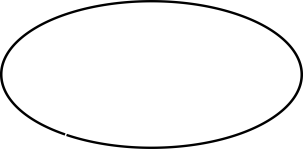 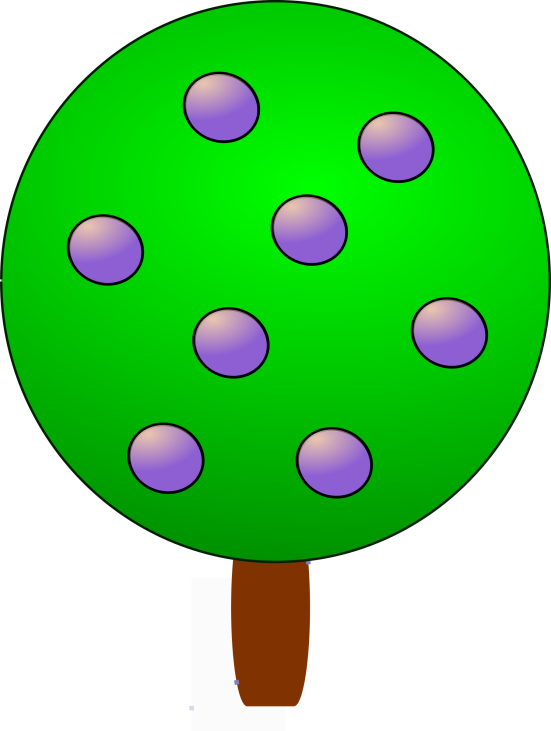 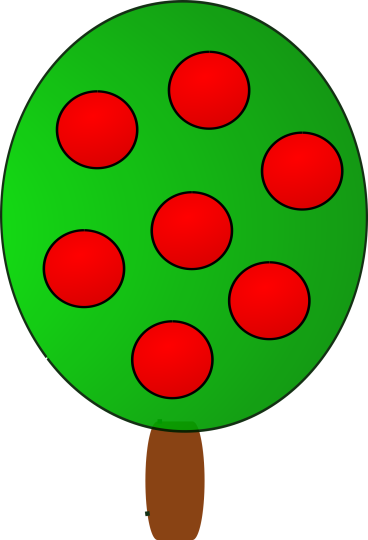 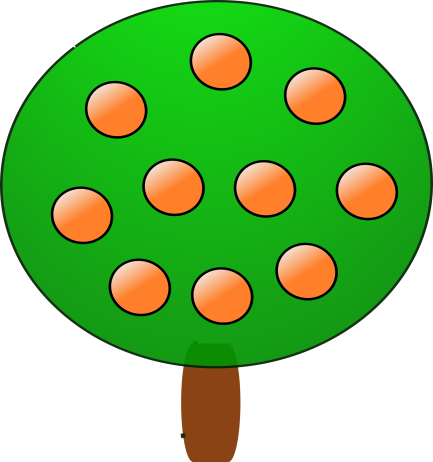 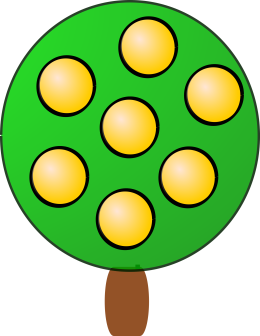 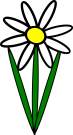 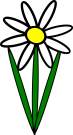 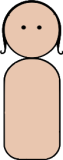 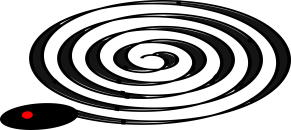 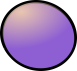 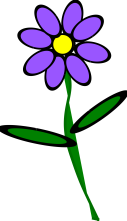 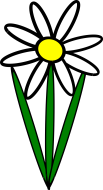 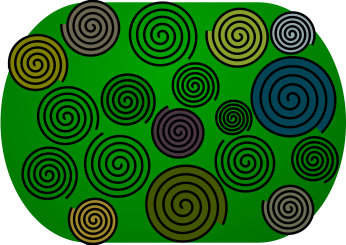 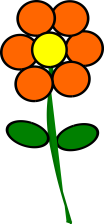 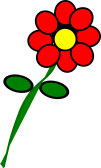 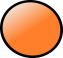 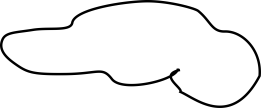 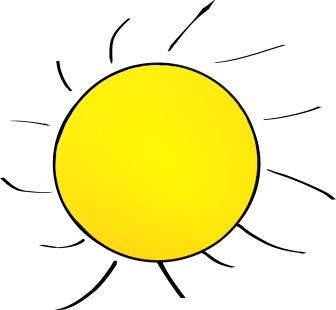 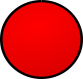 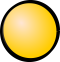 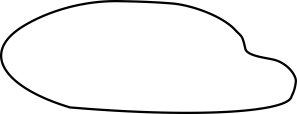 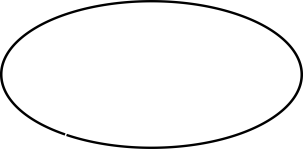 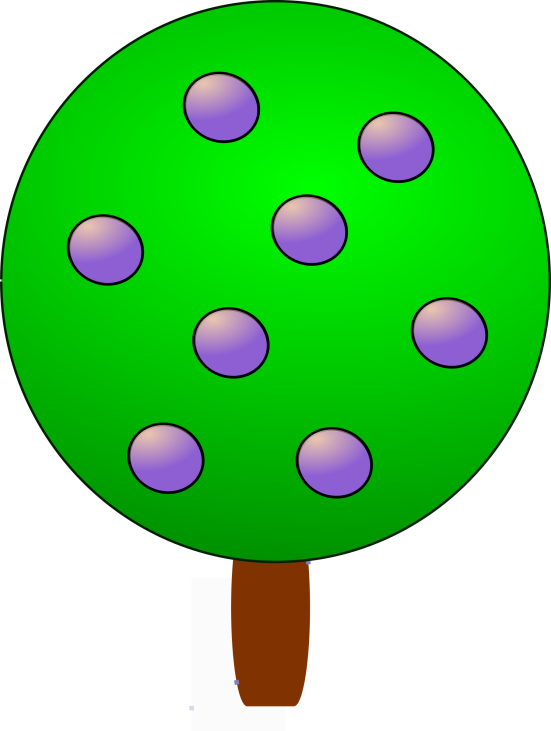 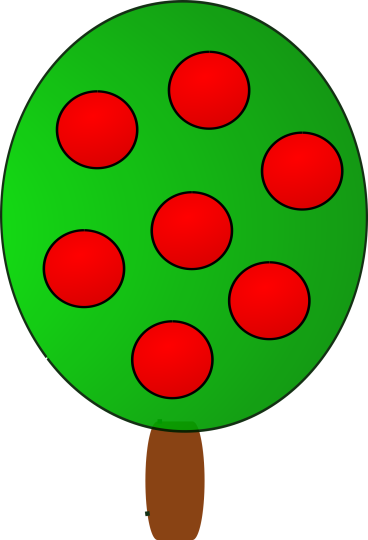 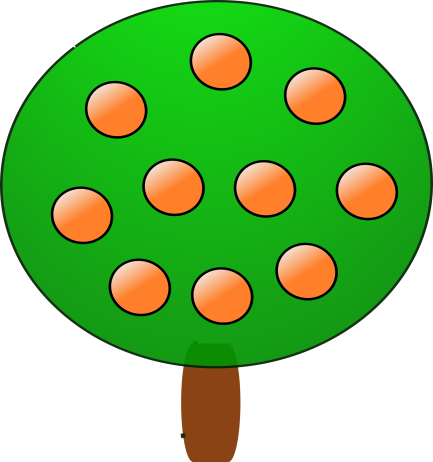 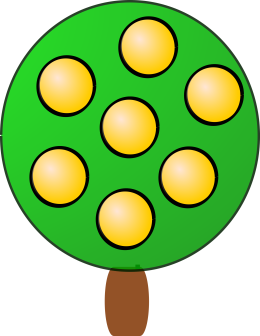 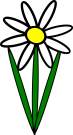 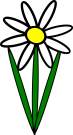 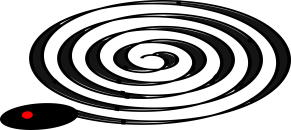 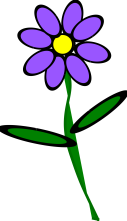 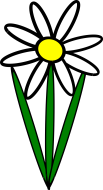 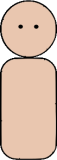 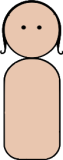 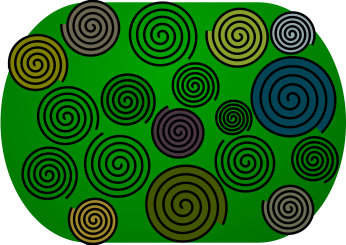 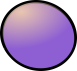 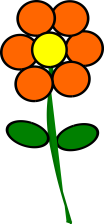 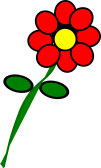 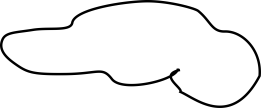 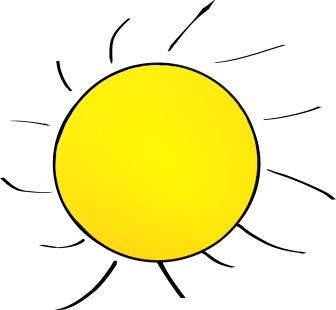 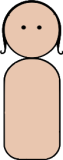 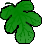 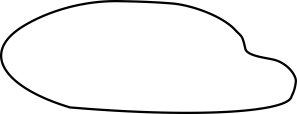 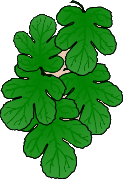 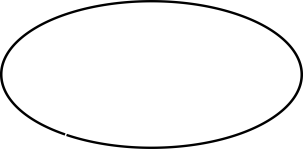 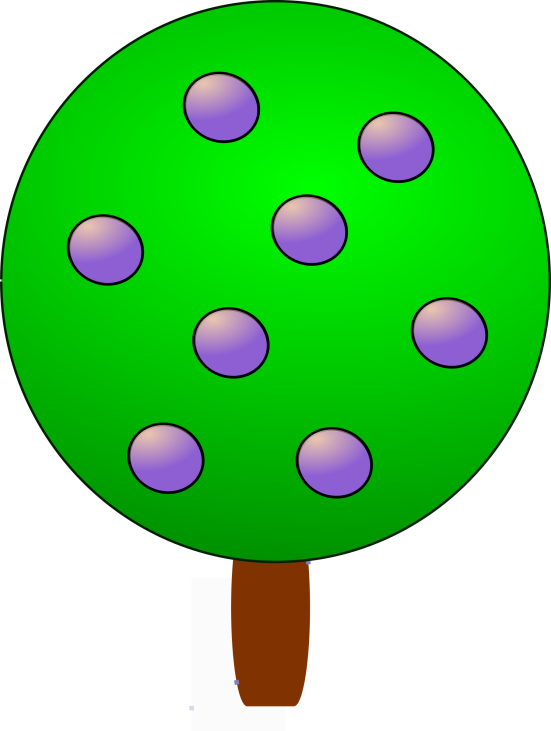 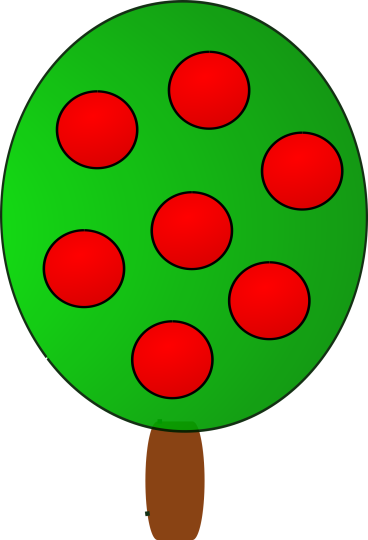 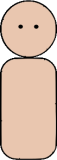 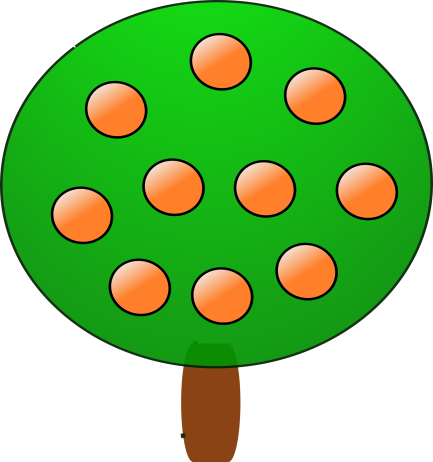 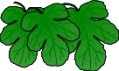 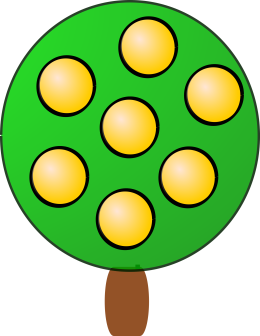 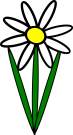 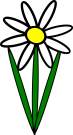 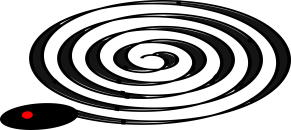 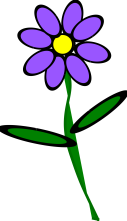 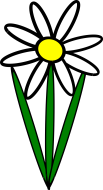 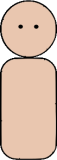 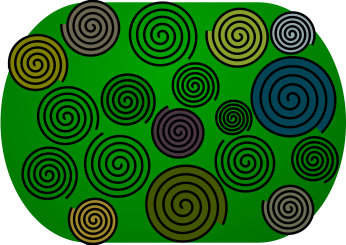 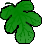 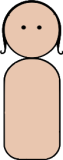 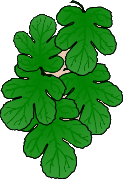 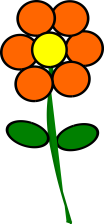 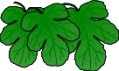 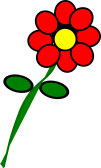 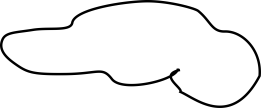 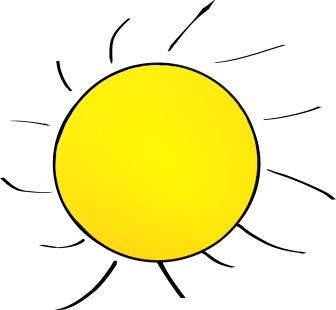 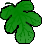 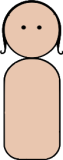 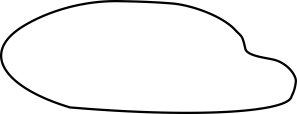 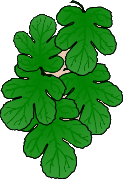 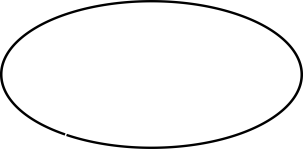 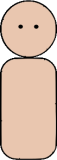 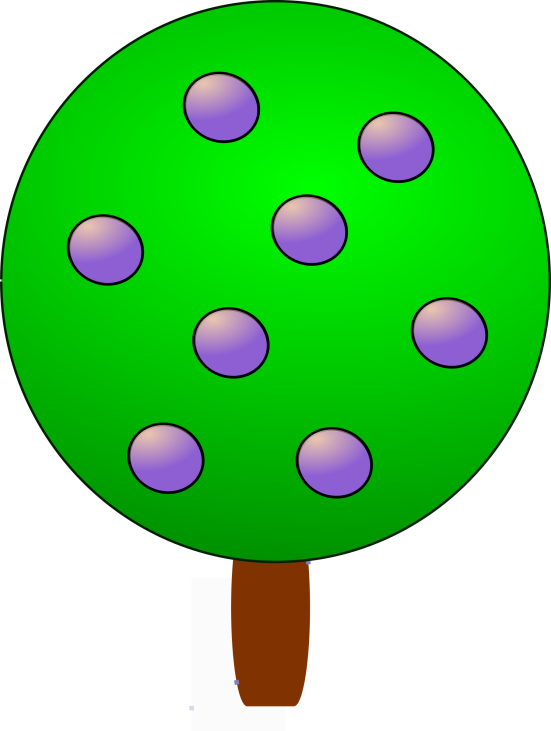 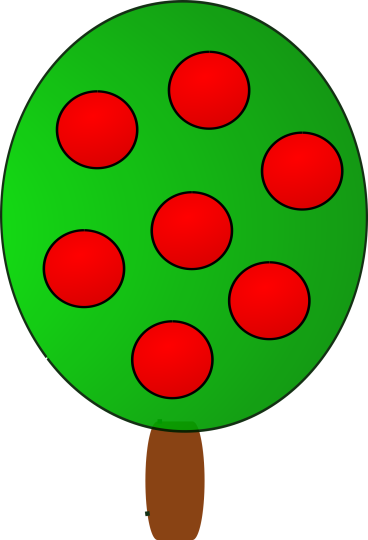 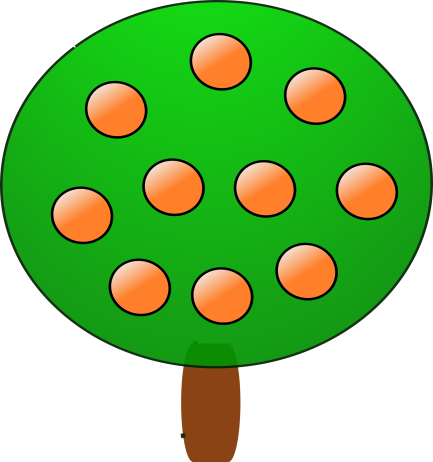 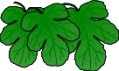 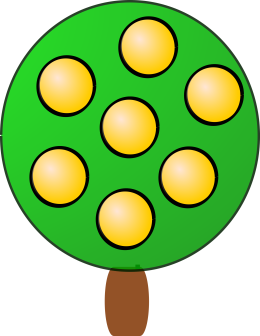 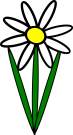 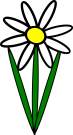 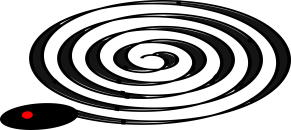 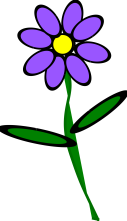 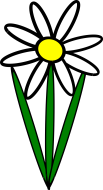 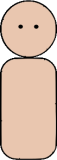 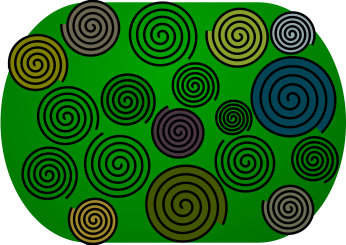 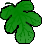 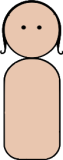 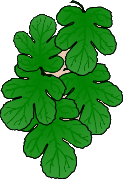 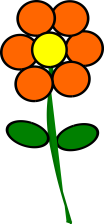 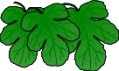 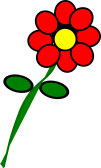 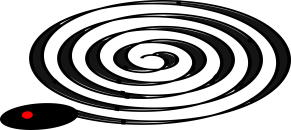 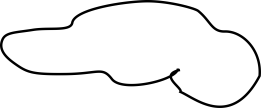 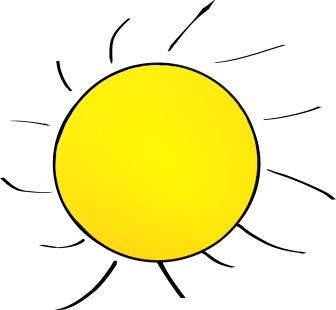 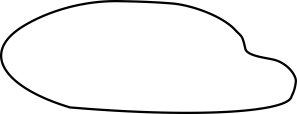 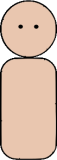 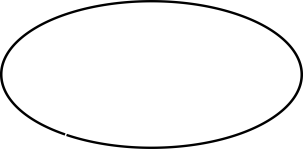 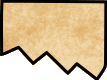 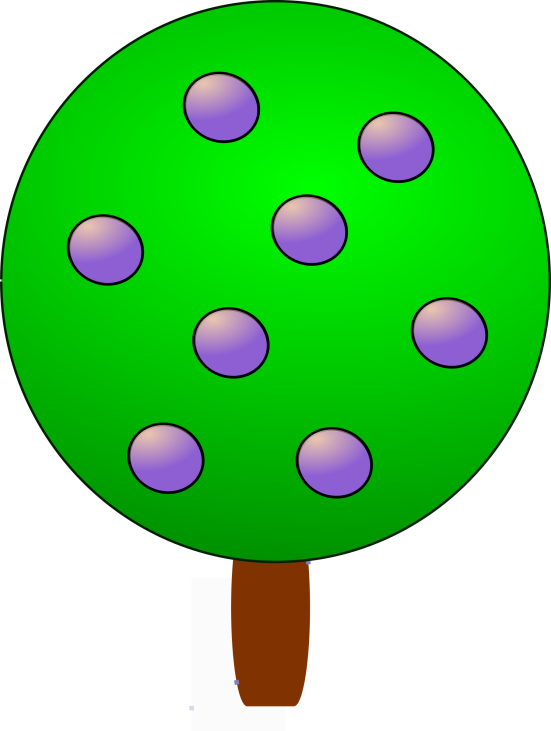 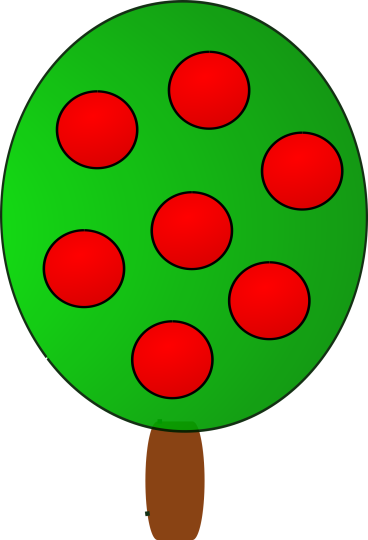 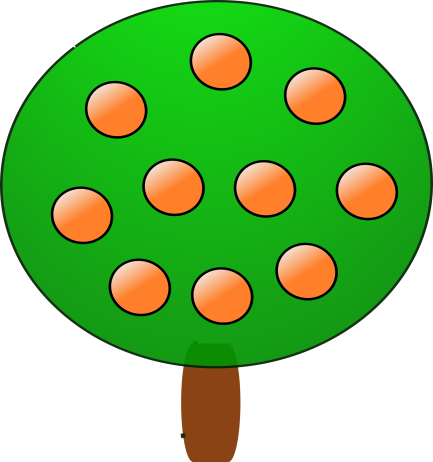 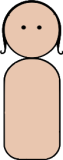 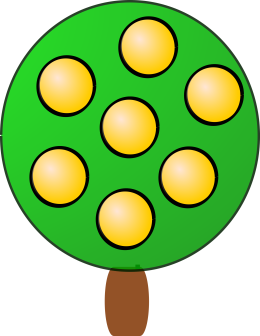 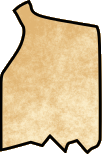 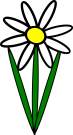 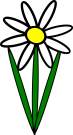 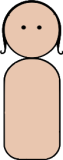 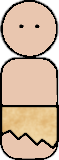 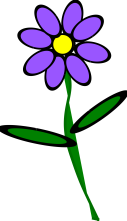 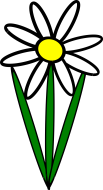 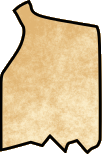 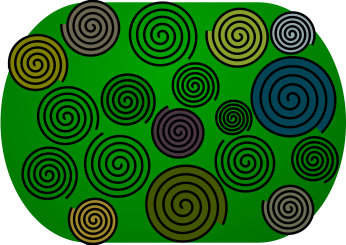 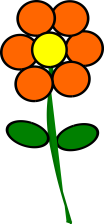 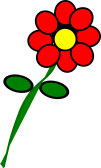 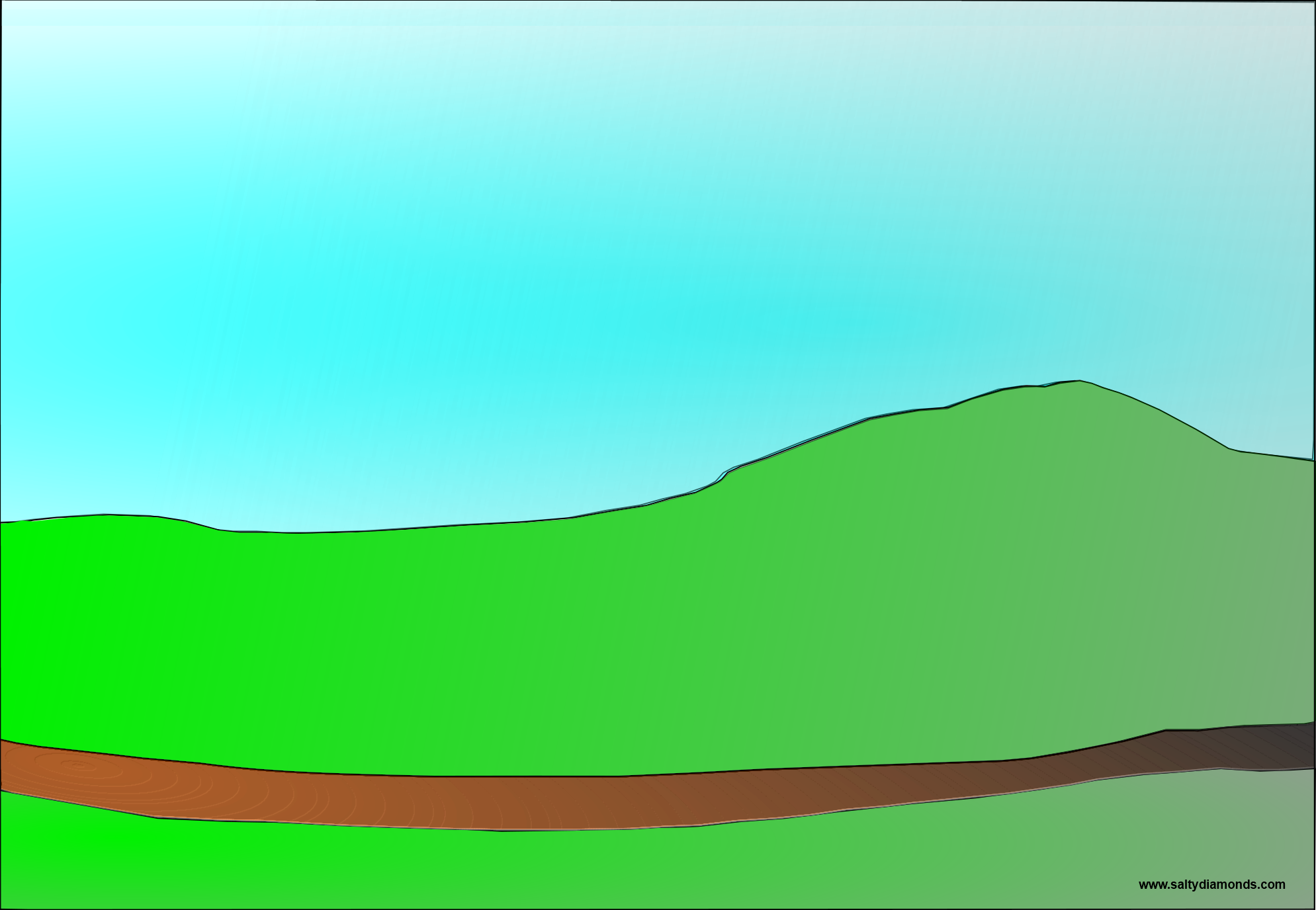 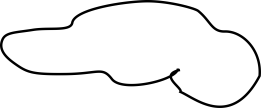 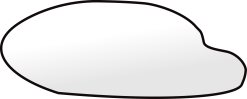 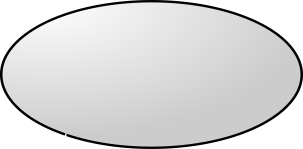 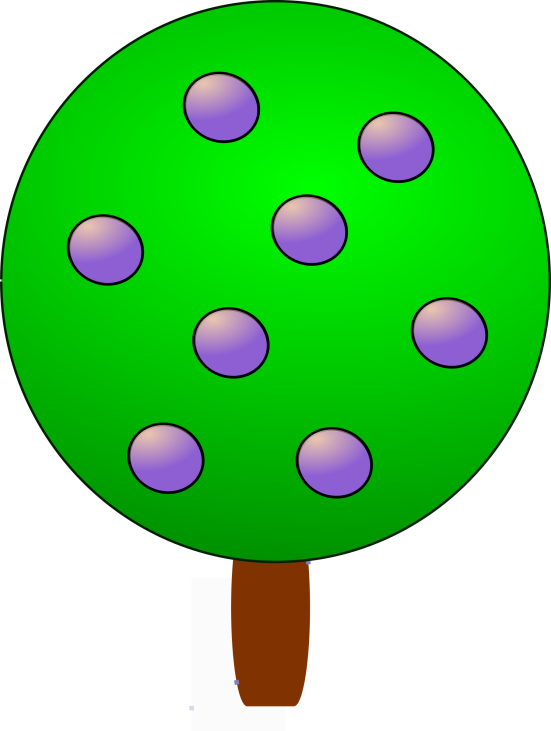 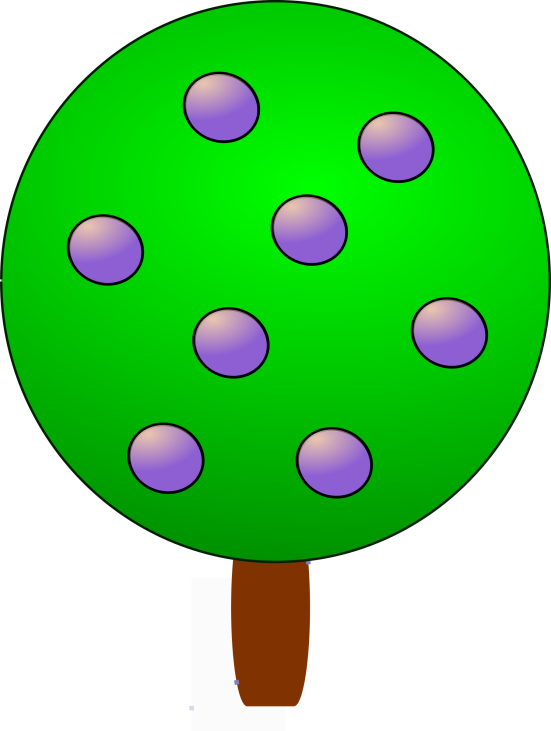 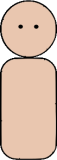 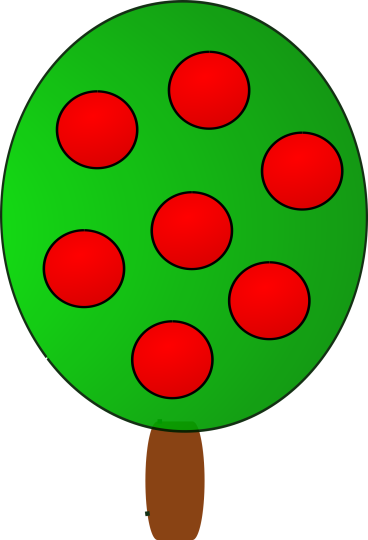 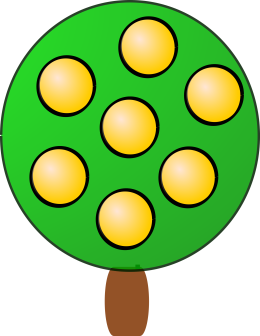 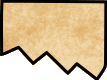 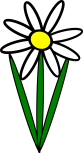 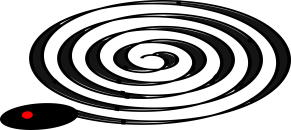 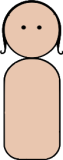 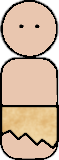 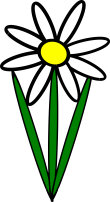 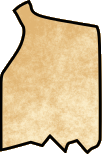 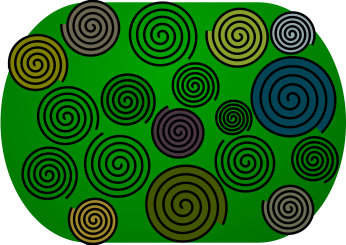 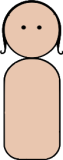 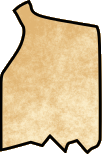 Peg People Adam and Eve
Slide 1-Adam and Eve are in the Garden of Eden.
Slide 2-Serpent tempts Eve.
Slide 3-Eve eats forbidden fruit.
Slide 4-Eve gives fruit to Adam.
Slide 5-Adam and Eve dress themselves in fig leaves.
Slide 6-Adam and Eve hide from God.
Slide 7-God clothes Adam and Eve with animal skins.
Slide 8-Adam and Eve leave the garden. 

Trees, flowers, peg people, serpent, individual fruit, bush, clothes, sun, clouds-all can be moved around. If you want the scenes to be same each time, just “don’t save when you close the power point.

For the integrity of the work, it is licensed under creative commons license BY-NC-ND  international 4.0
which means you can share, must give credit to owner, can not change the work, nor can you sell it.
Information @ https://creativecommons.org/licenses/by-nc-nd/4.0/
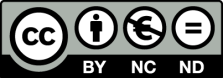 https://creativecommons.org/licenses/by-nc-nd/4.0/
www.saltydiamonds.com